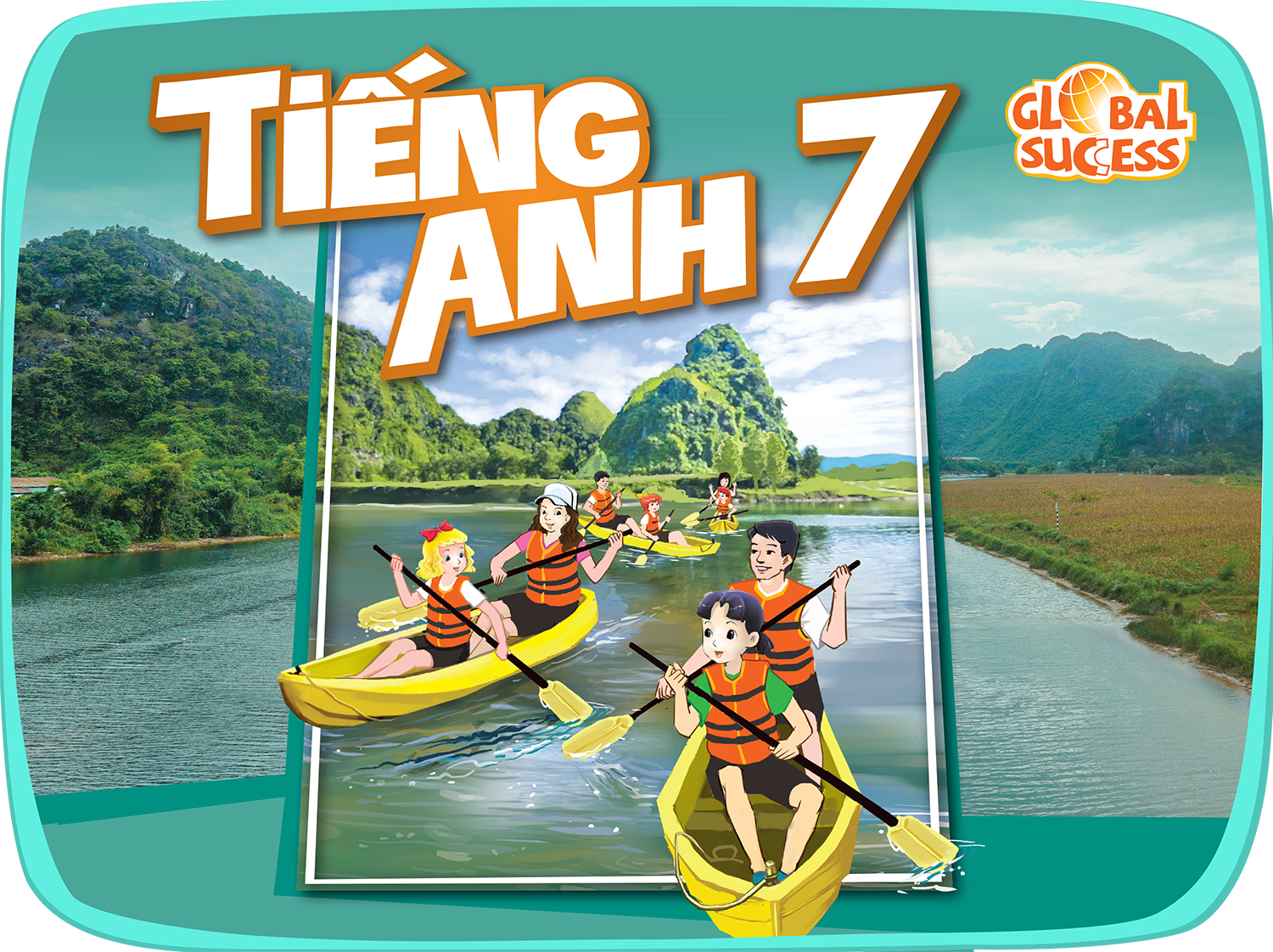 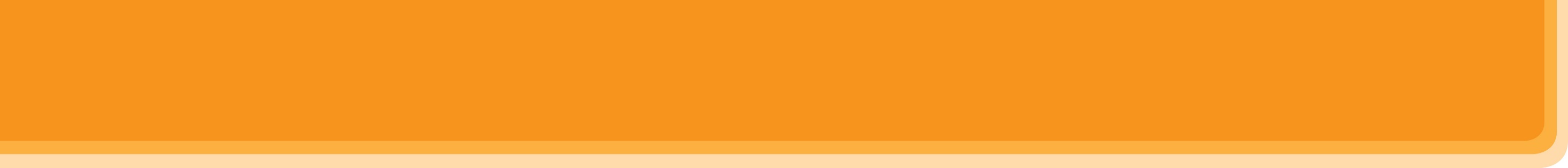 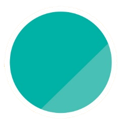 3
Review
UNIT 7 – 8 – 9
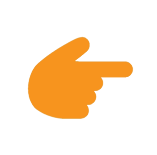 LESSON 1: SKILLS
Unit
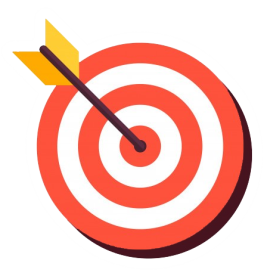 OBJECTIVES
By the end of the lesson, students will be able to:
practice on the vocabulary items and grammar points Ss have already studied and the skills they have practised in Units 7,8,9.
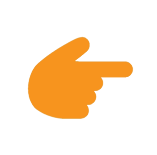 LESSON 2: SKILLS
WARM-UP
Chatting
Task 1: Read the passage. Match the headings in the box with the paragraphs. 
Task 2: Read the passage again and answer the questions.
READING
Task 3: Interview your group members. Take notes of their answers and report to the class.
Task 4: Listen to Trang talking about watching films with her family. Fill in each blank with ONE word.
SPEAKING & 
LISTENING
Task 5: Write a paragraph of about 70 words about your favourite means of transport. You may use the following questions as cues.
WRITING
Wrap-up
Home work
CONSOLIDATION
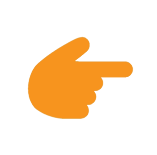 LESSON 2: SKILLS
Chatting
WARM-UP
Aims of the stage:
To increase students’ interest and lead them into the lesson.
FESTIVALS
[Speaker Notes: Wordwall link to spin the wheel in real time: https://wordwall.net/resource/27022823]
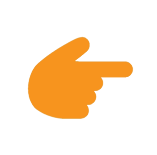 LESSON 2: SKILLS
WARM-UP
Chatting
Task 1: Read the passage. Match the headings in the box with the paragraphs. 
Task 2: Read the passage again and answer the questions.
READING
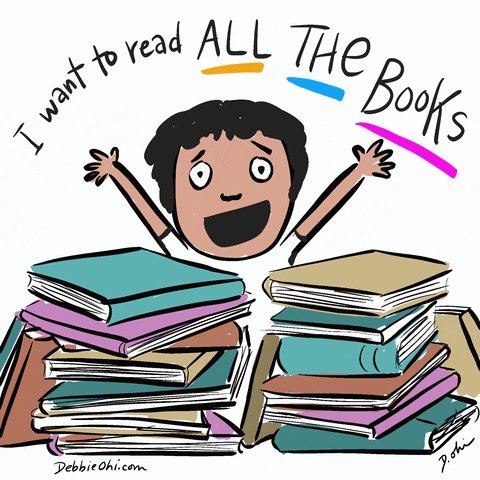 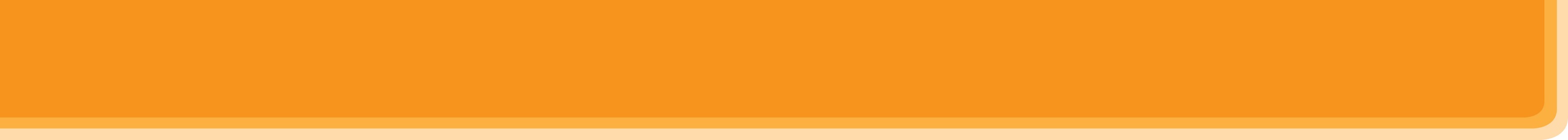 READING
1
Read the passage. Match the headings in the box with the paragraphs.
B
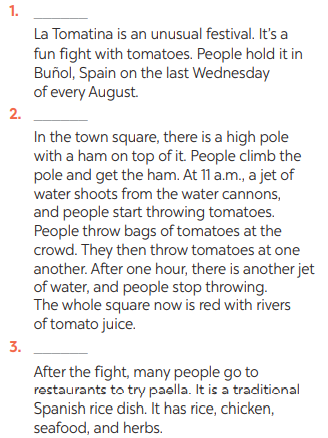 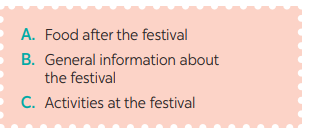 C
A
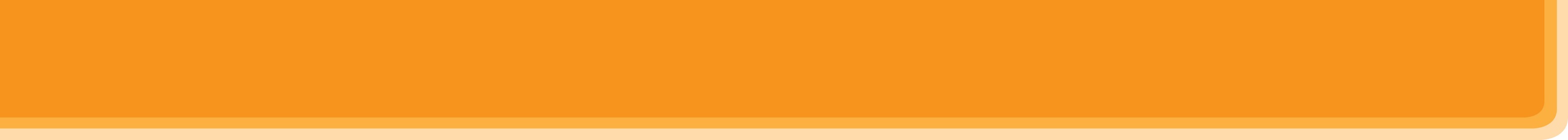 READING
2
Read the passage again and answer the questions.
1. When and where do people hold La Tomatina?


2. What is on the top of the pole?

3. What signals the start and end of the festival?

4. How long is the fight?

5. What is paella?
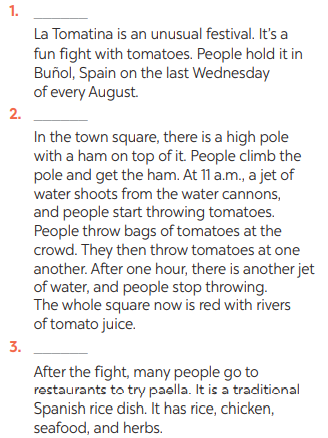  People hold it in Buñol, Spain on the last 
Wednesday of every August.
 There is a ham.
 A jet of water from the water cannons.
 It’s one hour
 It’s a traditional Spanish rice dish.
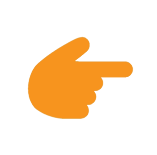 LESSON 2: SKILLS
WARM-UP
Chatting
Task 1: Read the passage. Match the headings in the box with the paragraphs. 
Task 2: Read the passage again and answer the questions.
READING
Task 3: Interview your group members. Take notes of their answers and report to the class.
Task 4: Listen to Trang talking about watching films with her family. Fill in each blank with ONE word.
SPEAKING & 
LISTENING
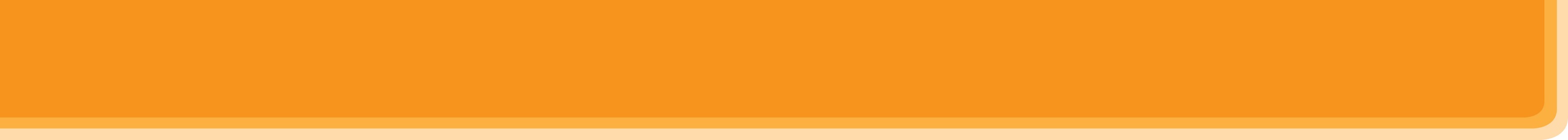 SPEAKING & LISTENING
3
Interview your group members. Take notes of their answers and report to the class.
Aim of the task:
To help students practise asking about Traffic
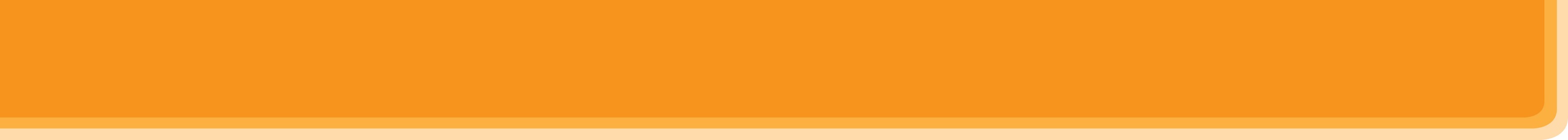 SPEAKING & LISTENING
Listen to Trang talking about watching films with her family. Fill in each blank with ONE word.
4
Aim of the task:
To help stu-dents practise listening for specific infor-mation (gap-filling).
home
relationship
time
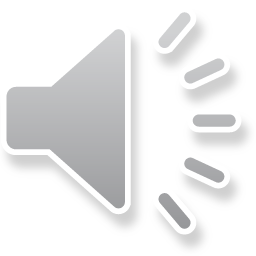 lessons
language
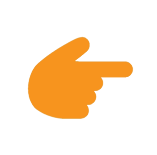 LESSON 2: SKILLS
WARM-UP
Chatting
Task 1: Read the passage. Match the headings in the box with the paragraphs. 
Task 2: Read the passage again and answer the questions.
READING
Task 3: Interview your group members. Take notes of their answers and report to the class.
Task 4: Listen to Trang talking about watching films with her family. Fill in each blank with ONE word.
SPEAKING & 
LISTENING
Task 5: Write a paragraph of about 70 words about your favourite means of transport. You may use the following questions as cues.
WRITING
Wrap-up
Home work
CONSOLIDATION
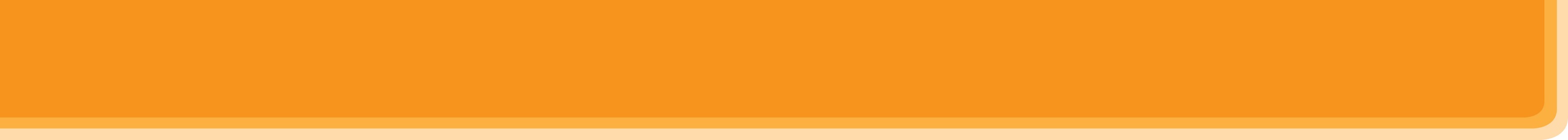 WRITING
5
Write a paragraph of about 70 words about your favourite means of transport. You may use the following questions as cues.
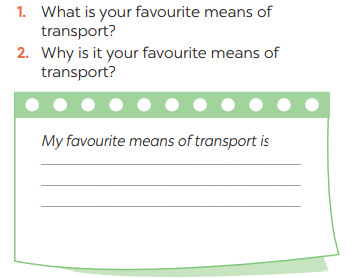 Aim of the task:
To help students write a paragraph describing a visit to a holiday city, based on the information provided.
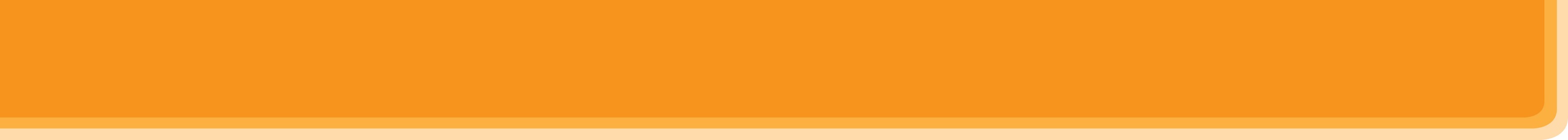 CONSOLIDATION
1
WRAP-UP
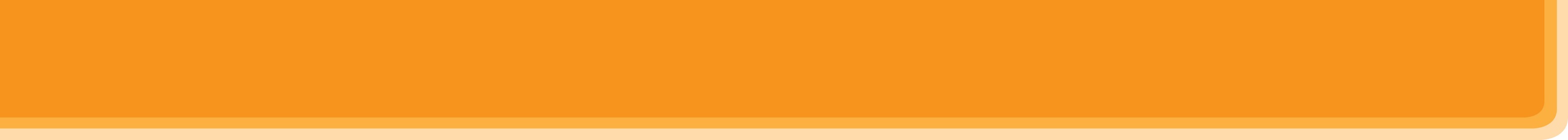 CONSOLIDATION
2
HOMEWORK
Prepare for the next lesson: Unit 10 – Getting started